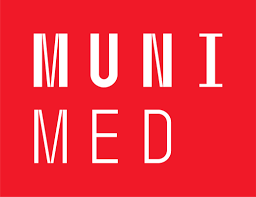 Metabolismus a výživa v chirurgii – výživa enterální, parenterální, diety, bilance tekutin, náhradní roztoky, vnitřní prostředí – ionty a acidobazická rovnováha v chirurgii
Klinika úrazové chirurgie FN Brno
VLLP0633c
přirozená stravaobohacení stravyenterální výživaparenterální výživa
Výživa enterální, parenterální
enterální výživa – přímo do žaludku nebo tenkého střeva, pokud je schopno vstřebávat živiny

parenterální výživa – podávání do centrálního nebo periferního cévního řečiště, obchází játra


indikace: neschopnost přijímat jídlo / malnutrice
Indikace umělé výživy
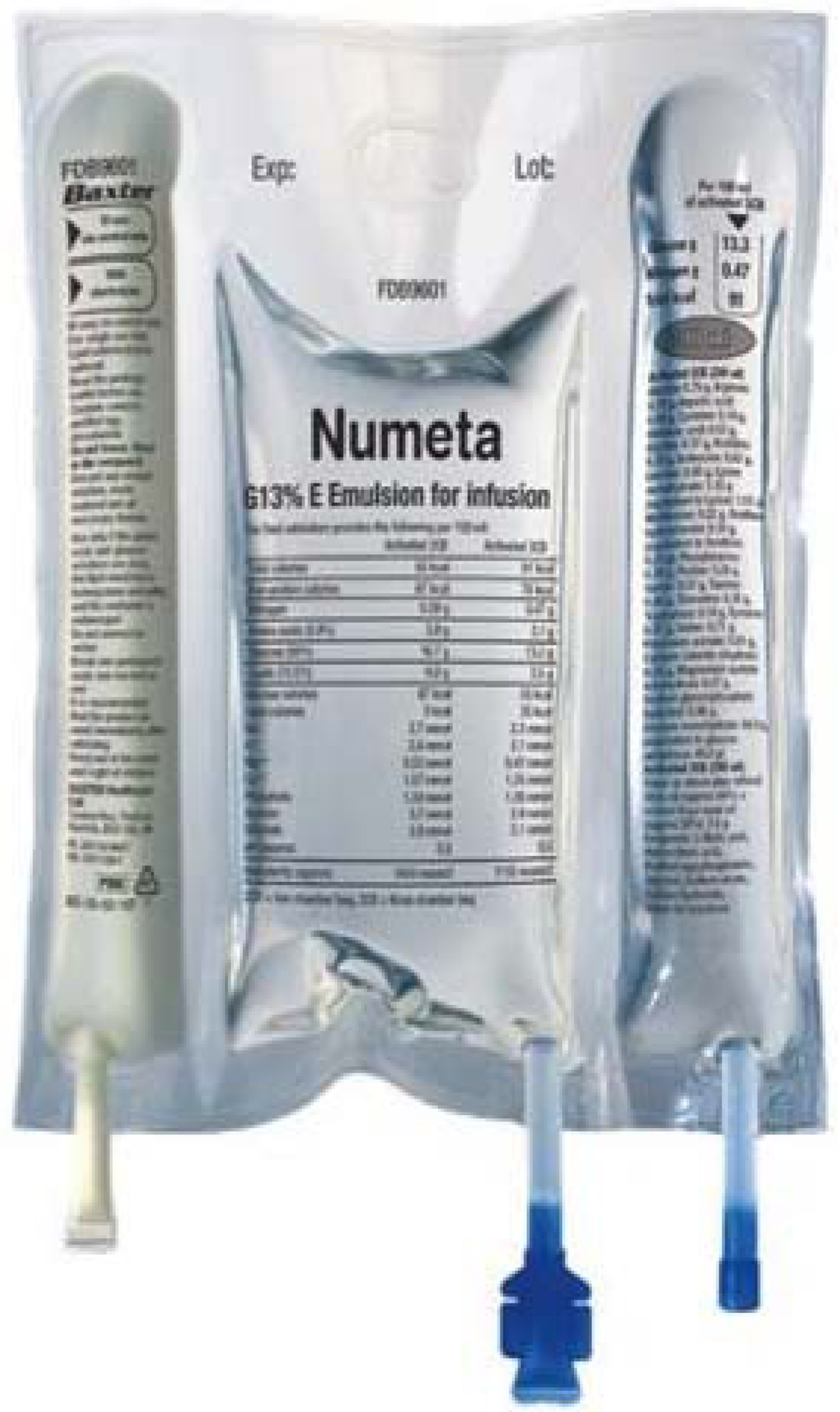 onemocnění GIT
jaterní / renální selhání s malnutricí
polytrauma, popáleniny
maligní onemocnění 
sepse
předoperační / pooperační stavy
kardiální / respirační insuficience
poruchy příjmu potravy
Enterální výživa
= podávání farmaceuticky připravených výživných roztoků do GIT

nutné zajištění dodávky živin z důvodu rizika malnutrice
pouze pokud funguje GIT

modulární dietetika, sipping
NG a NJ sonda
výživná stomie, PEG a jejunostomie
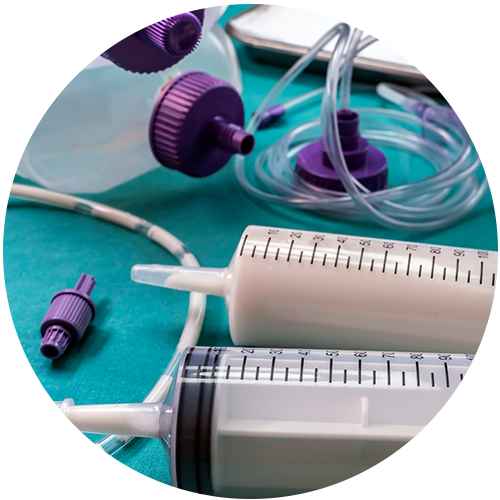 Enterální výživa – výhody
eliminace komplikací ohledně zavedení centrálního žilního katetru

přítomnost stravy v GIT poskytuje ochranu před vznikem stresových vředů a krvácení, a podporuje peristaltiku

nižší cena než u parenterálních preparátů
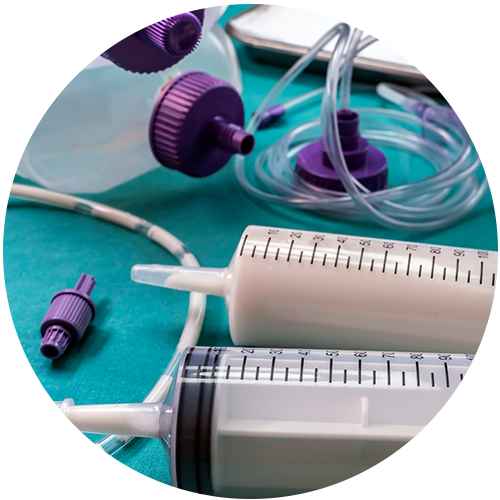 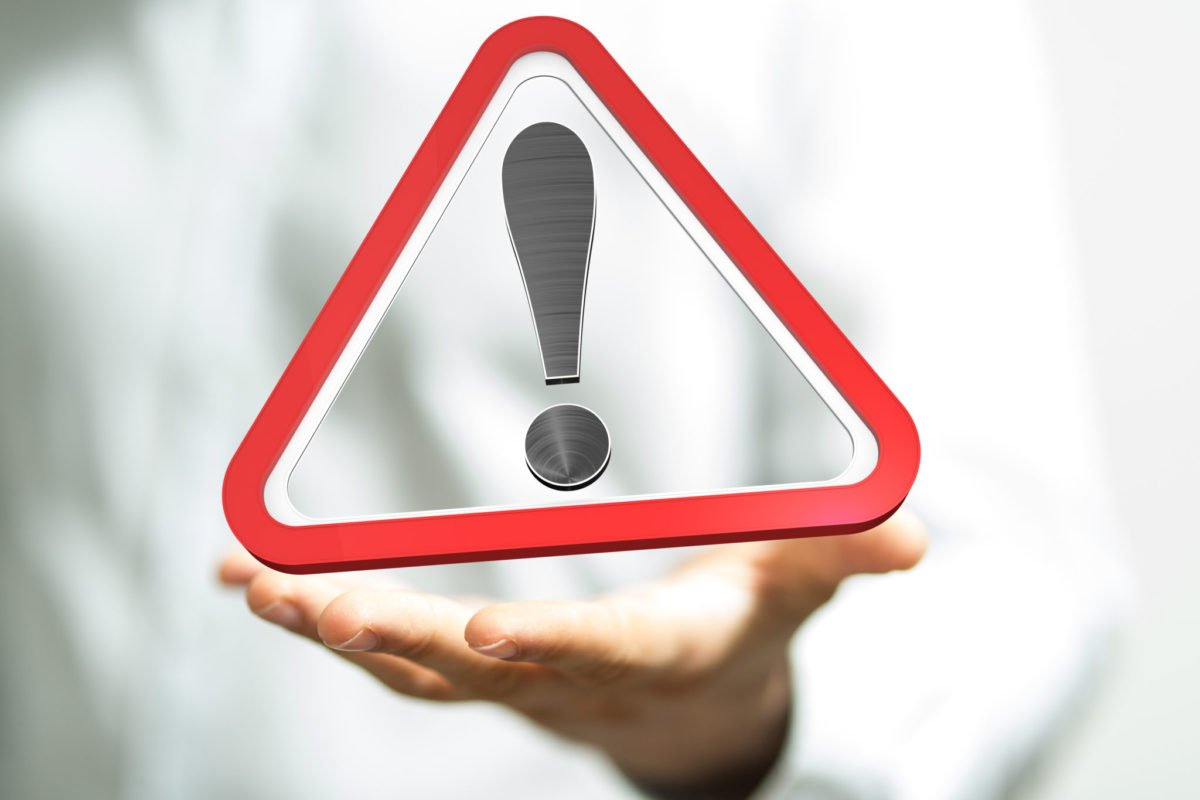 Enterální výživa – komplikace
nesnášenlivost
mechanické
iatrogení poškození při zavádění
dekubity v GIT
aspirace  bezvědomí, UPV
projevy nesnášenlivosti – průjmy
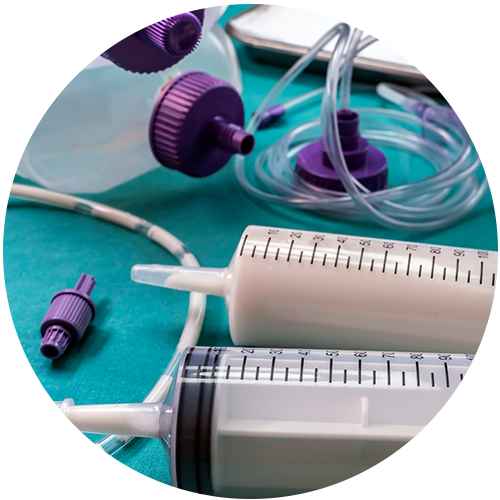 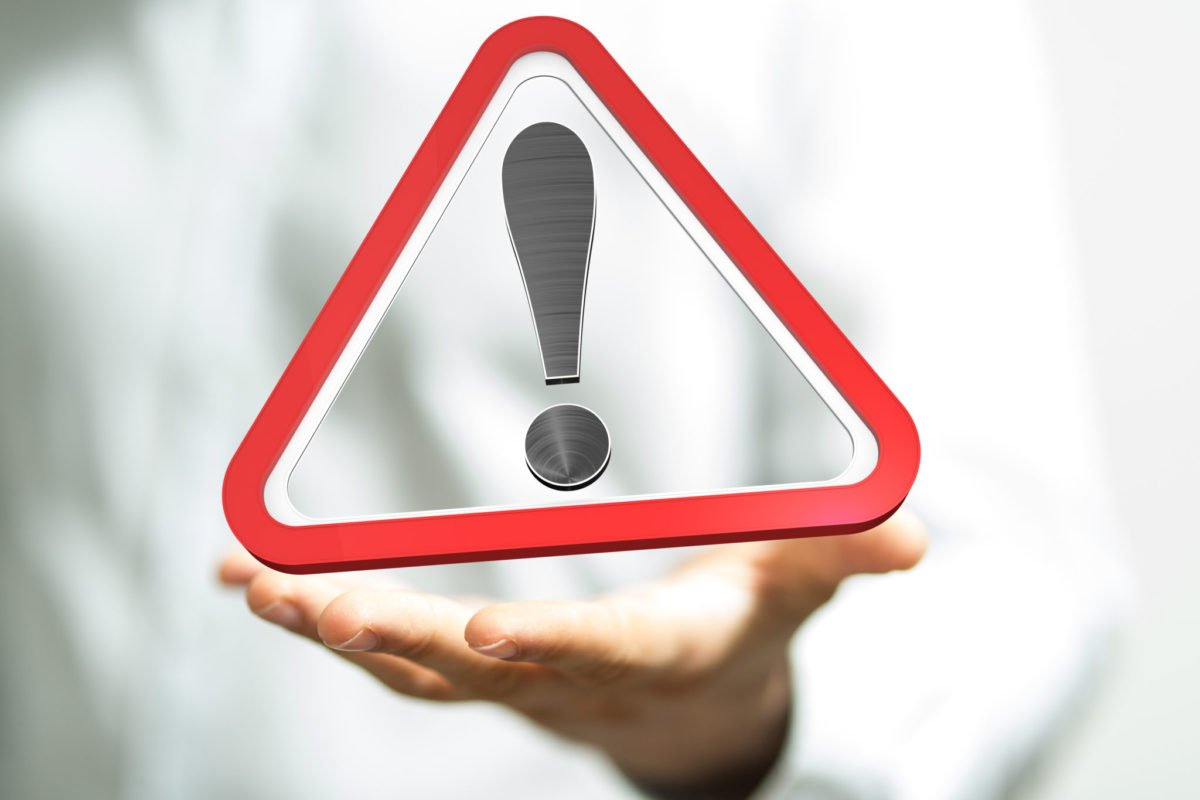 Enterální výživa – kontraindikace
náhlé příhody břišní

střevní neprůchodnost

nemožnost zajištění vstupu do GIT  (popáleniny, polytrauma,  nespolupráce pacienta)
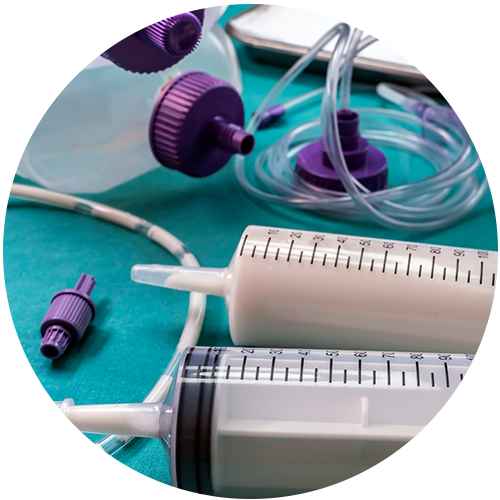 Enterální výživa – způsob podání
sipping

nazogastrická sonda NGS
nazoduodenální sonda NDS
nazojejunální sonda NJS

PEG perkutánní endoskopická gastrostomie
JS chirurgická jejunostomie
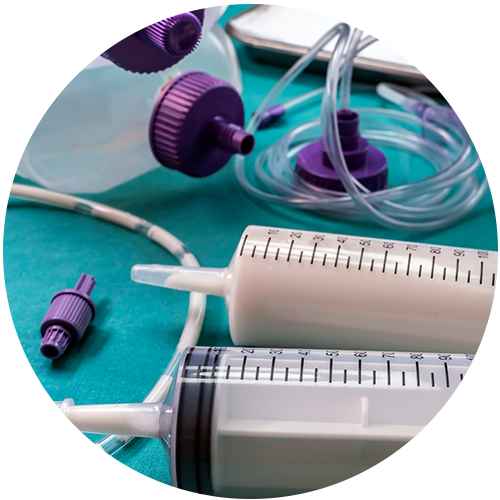 Enterální výživa – sipping
= srkat, popíjet

při nedostatečném příjmu stravy
zejména energie a proteiny

mnoho účelů a příchutí

Nutridrink, Fresubin, Resource
Enterální výživa – NGS
nosem do žaludku (60-80 cm)
krátkodobě – 14 dní
bolusově / kontinuálně
širší než NJS, horší tolerance

levnější
pouze při funkčním GIT
Enterální výživa – NJS
do jejuna (125-150 cm)
až 3 měsíce
menší průměr než NGS

lepší při zvracení, GER
obchází kyselé prostředí žaludku, tedy bohužel vyšší riziko infekce
výživa musí být sterilní
Enterální výživa – PEG
přes břišní stěnu do žaludku
obvykle endoskopicky zavedený
speciální set proti úniku stravy ven

možno déle než 3 týdny
volný nos, nedráždí DC ani polykací cesty, nepůsobí otlaky, snazší ošetřování, minimální riziko aspirace do DC
Enterální výživa – jejunostomie
přes břišní stěnu do kličky jejuna
obvykle chirurgicky zavedená

tunelizuje se tenké střevo pro snížení rizika komplikací

pokud nelze použít PEG
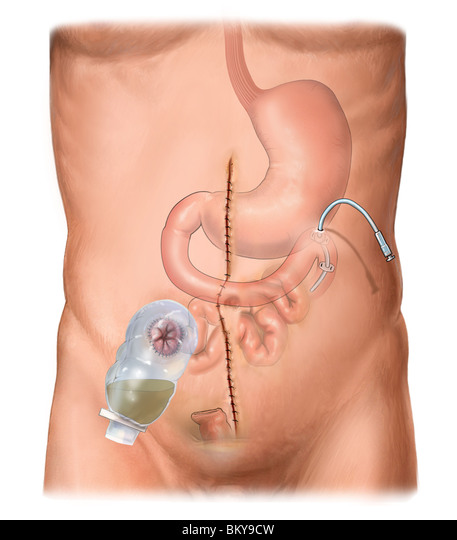 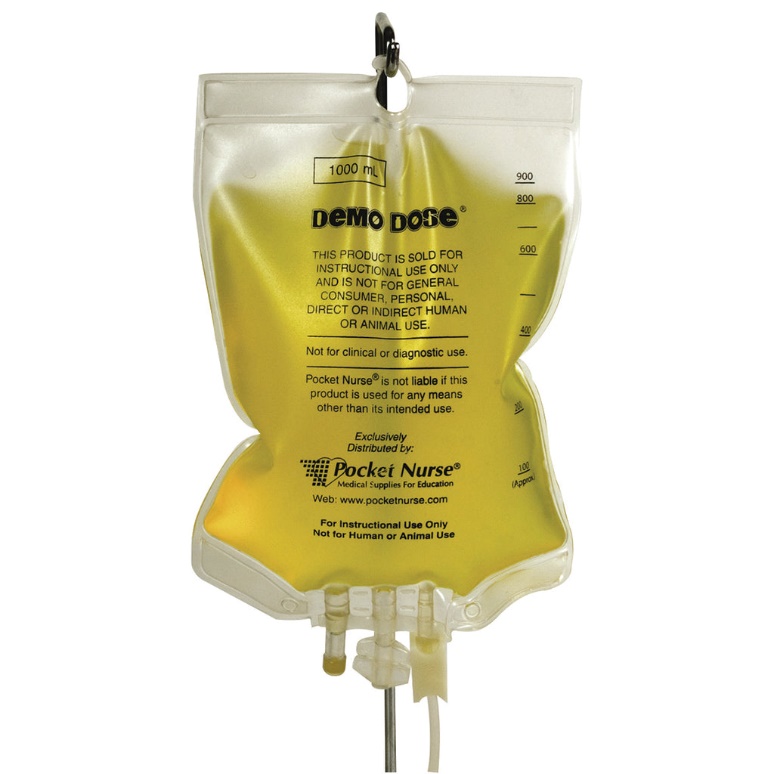 Parenterální výživa
= dodání živin (glukóza, lipidy, AMK + minerály, vitamíny, stopové prvky) mimo zažívací trakt přímo do krevného řečiště

za rizika malnutrice, při kontraindikaci enterální výživy, nebo když je nedostatečná, nebo když pacient nespolupracuje (resp. ani nemůže)

periferním / centrálním žilním katetrem
totální / doplňková, dlouhodobá / krátkodobá
dnes převažuje systém all-in-one
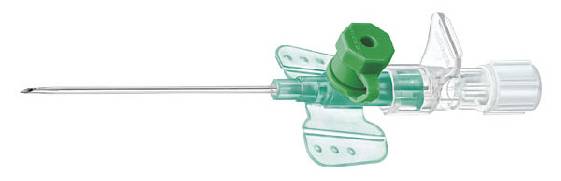 Parenterální výživa
periferní žíla – žíly HKK, krátkodobě do cca 5ti dnů
	pozor na flebitidy při podání koncentrovaných roztoků

centrální žíla – vena subclavia, jugularis, femoralis
	konec CŽK sahá do dolní duté žíly
	podpora na delší dobu
	bez rizika flebitidy
	podávání koncentrovaných roztoků
	zavedení za sterilních podmínek
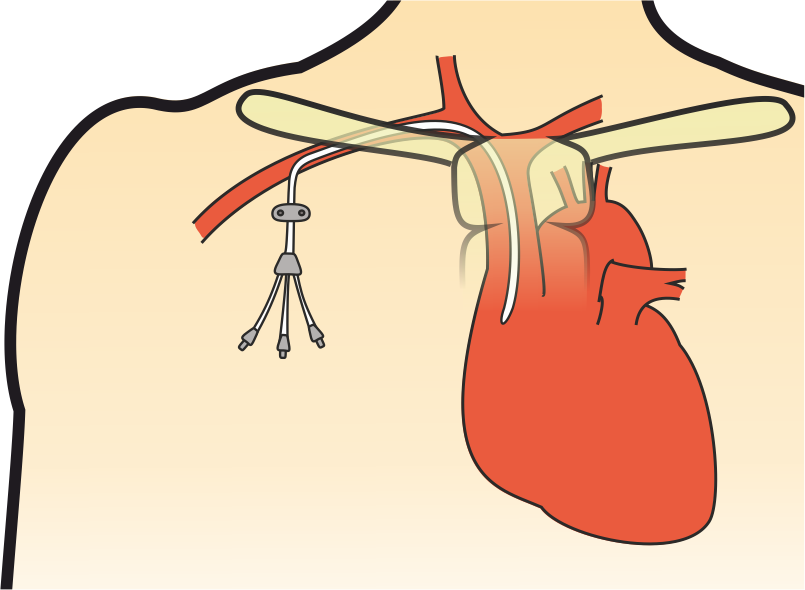 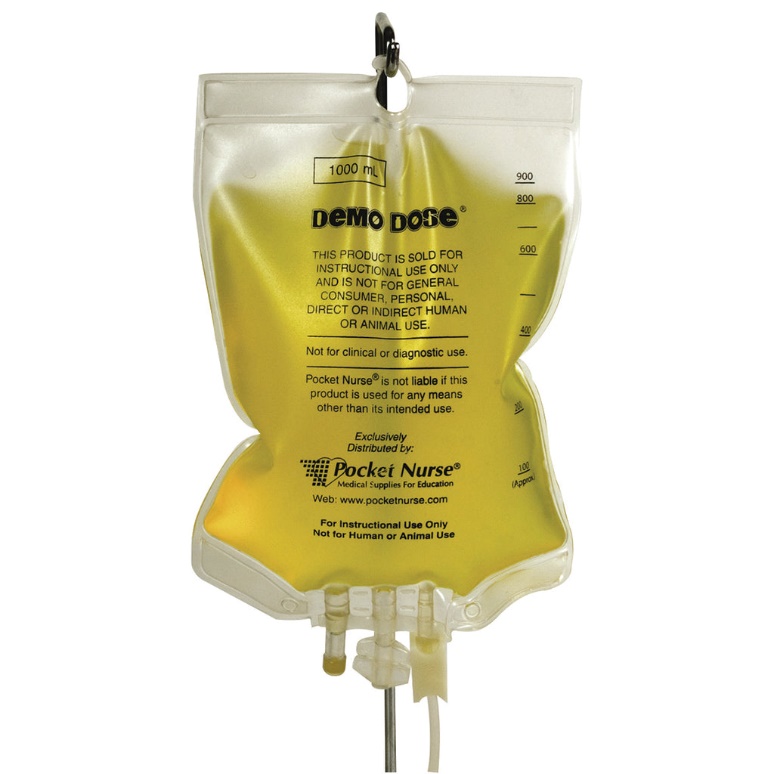 Parenterální výživa – indikace
náhle příhody břišní: ileus, krvácení do GIT 
operace na GIT

pankreatitida

selhávání jater

střevní záněty
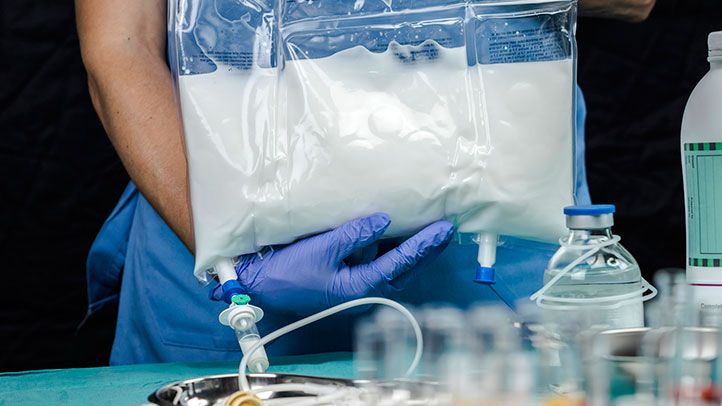 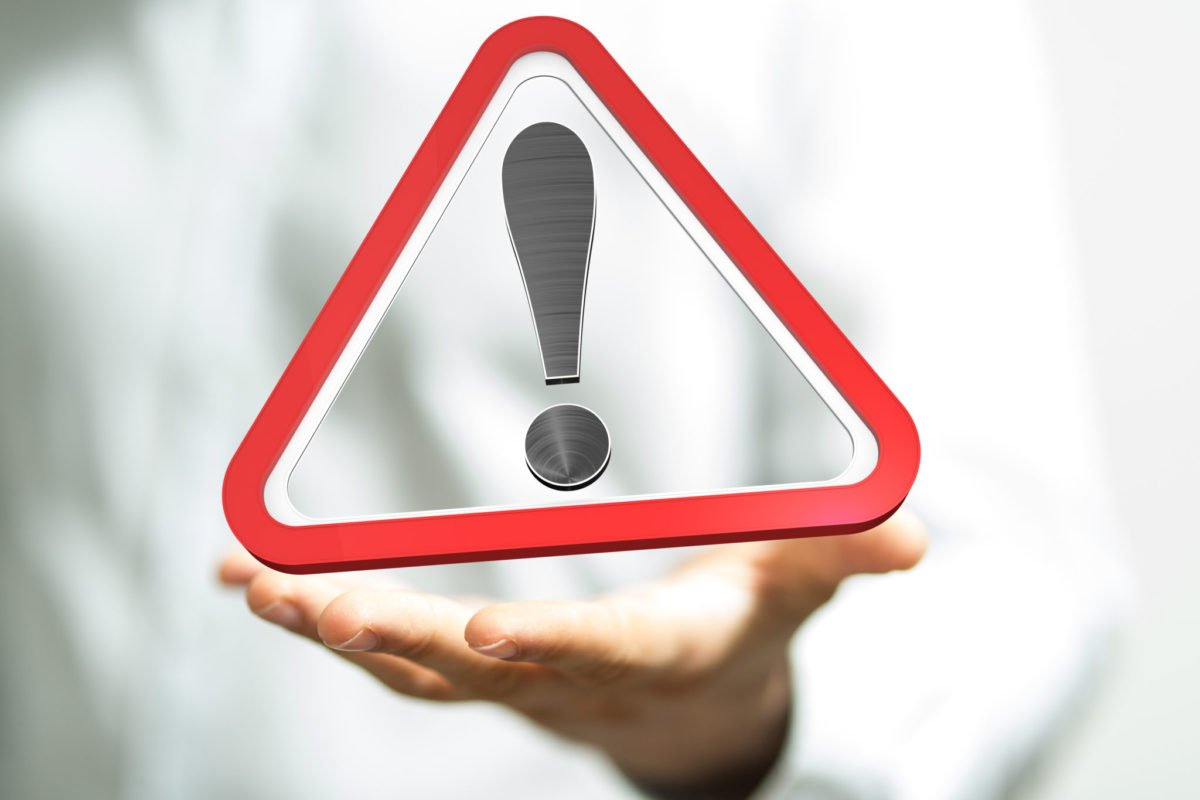 Parenterální výživa – komplikace
metabolické 

iatrogenní

infekční
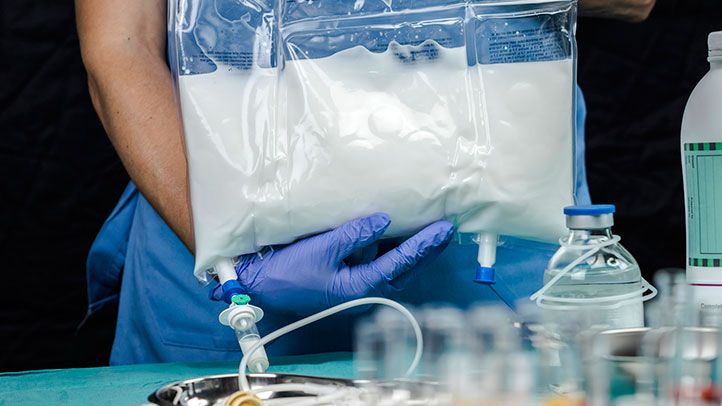 Infuze
Diagnostické – podání kontrastní látky 
Terapeutické – udržení nebo vyrovnání vodní a elektrolytové rovnováhy, dodání minerálů, zabezpečení energetické potřeby organismu, úprava acidobazické rovnováhy, zajištění dostatečného objemu cirkulující tekutiny, zabezpečení dodávky vitamínů a léků, vytvoření přístupu pro rychlé podání léků
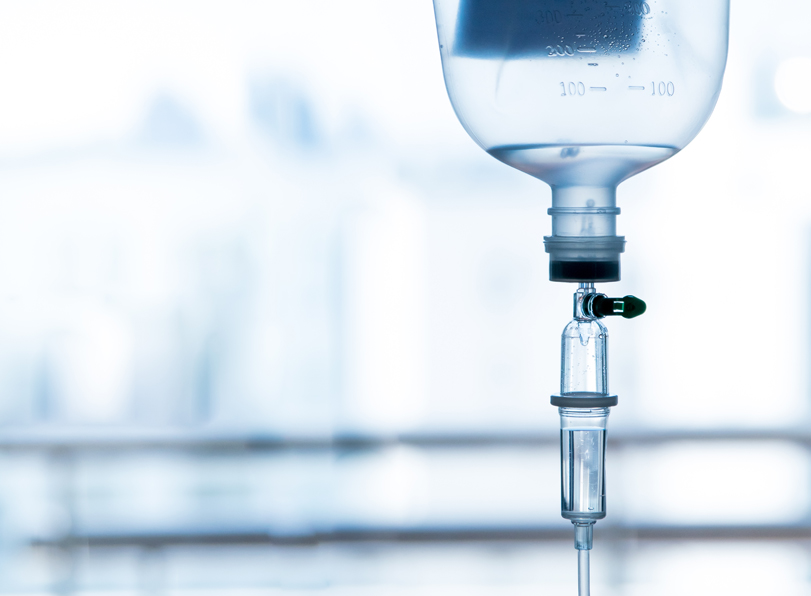 Infuze – indikace
nadměrná ztráta tekutin 
omezený příjem potravy (obstrukce, bezvědomí) 
ztráta krve (operace, úraz; cílem je profylaxe šoku) 
popáleniny 
nutnost udržení hladiny určitého léku 
celkový stav nemocného
výsledky laboratorních vyšetření
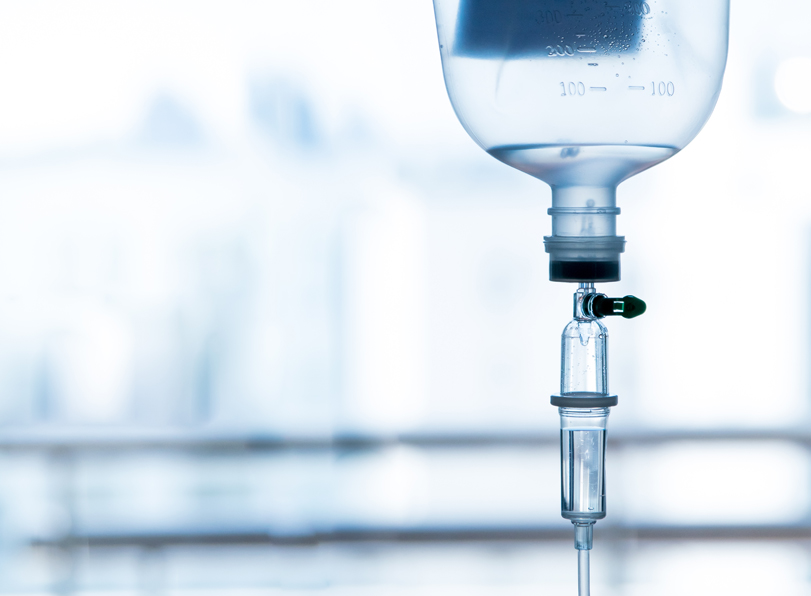 Infuze – ionty
Sodík – Na – hlavní kationt extracelulární tekutiny. Zodpovědný za celkový obsah vody, spolu s draslíkem udržuje rovnováhu tělesných tekutin v těle. Účastní se regulace nervosvalové činnosti. 
Draslík – K – hlavní kationt intracelulární tekutiny. Udržení rovnováhy hladiny K je důležité pro srdeční stah(vyšší hladina  bradykardie, nižší  tachykardie, extrasystoly), regulaci TK a na nervosvalové činnosti.
Chloridy – Cl – spolu s Na a K regulují tělesnou rovnováhu tekutin a elektrolytů. Vyskytuje se v žaludku a v mozkomíšní tekutině.
Diety
0 – tekutá
1 – kašovitá šetřící
2 – šetřící kožní
3 – základní
4 – omezení tuků
5 – omezení zbytků
6 – omezení proteinů
8 – redukční
9 – diabetická 
10 – neslaná šetřící
11 – výživná

12 – strava batolat
13 – strava dětí
14 – speciální
15 – vegetariánská
Diety
0S – čajová (komoce mozku)
4S – s přísným omezením tuků
9S – diabetická šetřící
9/4S – kombinace obou
DYS – dysfagická
BL – bezlaktózová 
BLP – bezlepková 
P – při akutní pankreatitidě
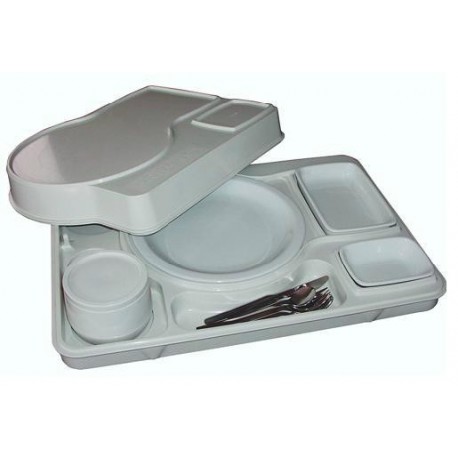 Bilance tekutin
Bilance tekutin
= rozdíl mezi příjmem a výdejem tekutin
naměřená bilance tekutin: per os, enterálně, infuze / diuréza, odpadyz drénů; je nepřesná kvůli nepočitatelným ztrátám
fyziologická bilance tekutin s tímto naopak počítá a k příjmu tekutin se připočítá oxidace živin, naopak k výdeji respirace, perspirace a ztráty v podobě stolice; liší se především u febrilií a častých průjmů!

kumulativní bilance je součet denních bilancí tekutin
narůstající bilance vede k převodnění: narůstu otoků, edému plic
Bilance tekutin
Ledviny kontrolují osmolalitu plasmy. 50 % osmolality plasmy tvoří sodík. Ledviny sice mohou vodou v organizmu šetřit, ale deficit nevyřeší.

Při nedostatku tekutin dojde ke zvýšení osmolality o 2–3 %. To vede ke zvýšené sekreci ADH (jeho účinek brzdí alkohol). 

Normální reakce je rychlé vypití vody. Dojde k utišení žízně ještě před absorpcí, pravděpodobně díky receptorům v jícnu, ústech a žaludku.
Dehydratace
= oschlé rty, jazyk, sliznice, snížený kožní turgor, zmatenost, apatie

Hypertonická – ztráta vody, za vzestupu osmotického tlaku – žíznění, diabetes insipidus 
Izotonická – ztráta vody a sodíku bez osmotických změn – zvracení , průjmy, popáleniny 
Hypotonická – ztráta sodíku, pokles osmotického tlaku – poruchy zpětné resorpce v ledvinách
Hyperhydratace
= hromadění tekutiny (edém, celkový hydrops, anasarka, 			       hydrothorax, hydroperikard, ascites) 

Hypotonická – ztráty sodíku a nadměrný přívod vody (otrava vodou) 
Izotonická – nadměrná infuze izotonického roztoku, porucha ledvin
Infuze – komplikace
Místní komplikace 
Propíchnutí cévy 
Prasknutí stěny cévy (paravenózní podání)
Známky zánětu
Celkové komplikace 
Alergická reakce (až anafylaktický šok) 
Zavlečení infekce 
Vzduchová, tuková embolie 
Přetížení kardiovaskulárního systému
Náhradní roztoky
Krystaloidy 
malé molekuly (nízkomolekulární) rychle zásobují organismus vodou a elektrolyty, ale rychle odchází z krevního oběhu, jsou snadno vstřebatelné, udržují acidobazickou rovnováhu, upravují vodní a minerální hospodářství 
 Fyziologický roztok (FR 1/1), Ringerův roztok

Koloidy 
 mají velké molekuly (vysokomolekulární), udrží tekutinu v krevním řečišti déle než krystaloidy, použití u pacienta pouze v šokovém stavu, při těžkých dehydratacích 
Haemacel, Gelafusin, Dextran, Rheodextran, Tetraspan, Voluven
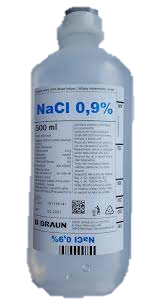 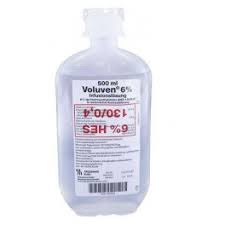 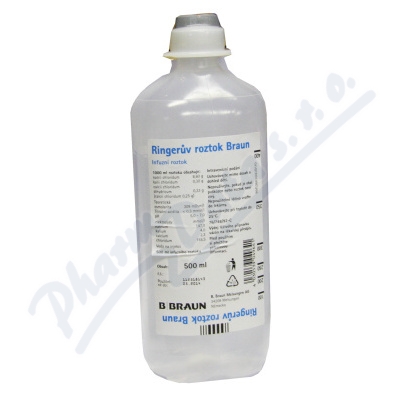 Dělení podle osmotického tlaku
hypotonické – nižší osmotický tlak než je v krevním řečišti (FR ½)

izotonické – stejný osmotický tlak jako v krevním řečišti (FR 1/1, R1/1)

hypertonické – vyšší osmotický tlak než je v krevním řečišti (KCl 7,45%, NaCl 10%, Manitol)
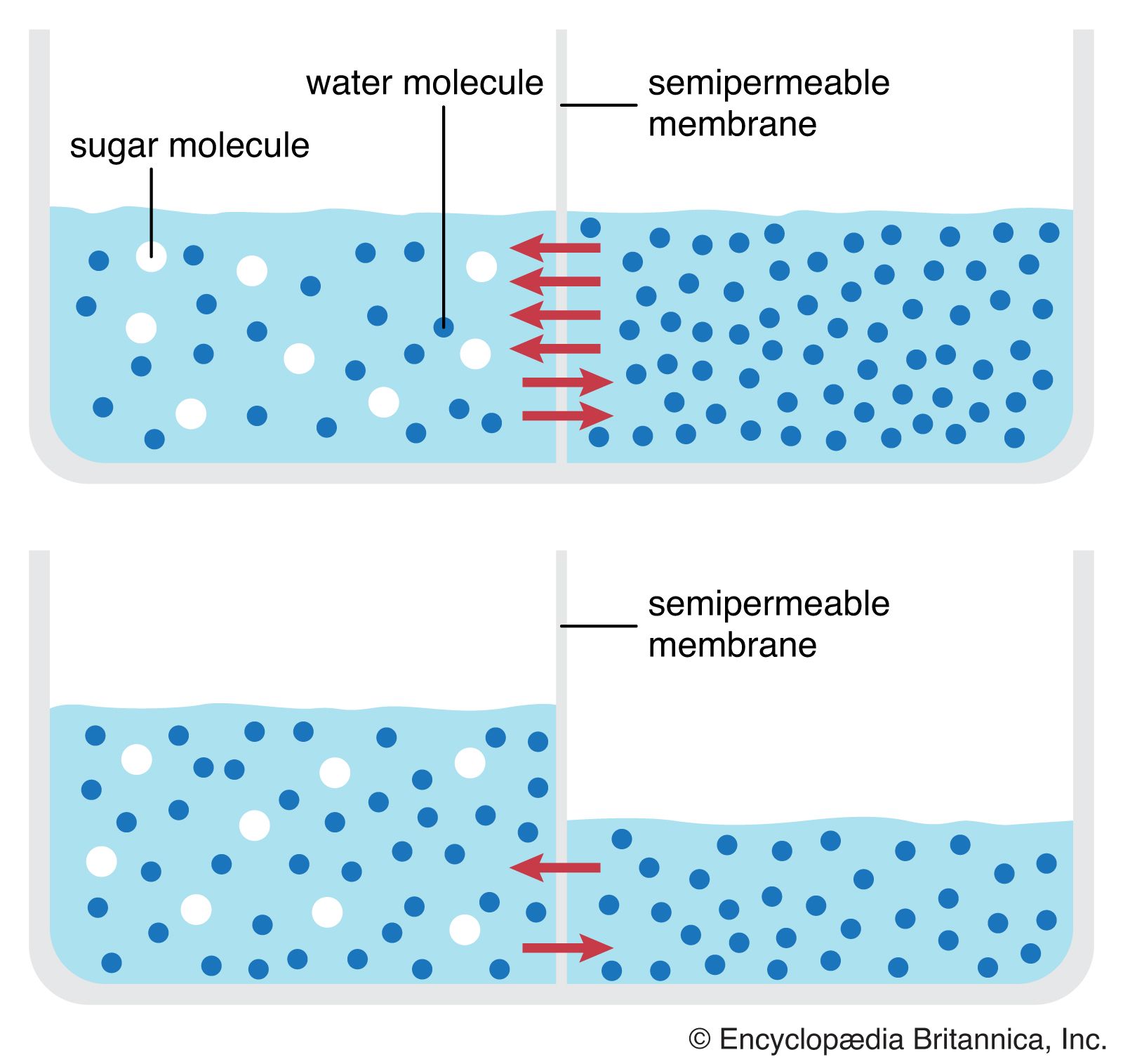 Vnitřní prostředí – ionty a acidobazická rovnováha v chirurgii
Homeostáza
schopnost udržovat stabilní vnitřní prostředí
nezbytná podmínka fungování organizmů
příkladem je udržování tělesné teploty nebo acidobazické rovnováhy
Vnitřní prostředí – K, Na, Cl
hyperkalémie – nedostatečná činnost ledvin
hypokalémie – průjmy, zvracení, ileus

hypernatrémie – nedostatek vody
hyponatrémie – nadměrný přivod vody

hyperchlorémie – hypertonická dehydratace
hypochlorémie – hypotonická dehydratace
Acidobazická rovnováha
pH – záporný dekadický logaritmus koncentrace H+ = 7,36–7,44

Acidóza – pokles pH
Alkóza – elevace pH

ABR = soubor mechanizmů vedoucí udržení stálého pH
závisí na něm správná činnost všech buněčných součástí včetně propustnosti membrán, enzymatických systémů a metabolických pochodů
Vnitřní prostředí – pufry
základním regulátorem jsou pufry (nárazníkové systémy)
chovají se jako kyselina nebo zásada v závislosti na prostředí
mají určitou kapacitu vyrovnávat pH tím, že pohltí nebo dodají H+ ionty tak, aby nedošlo ke změně pH

hydrogenkarbonát HCO3-, fosfátový H2 PO4-, bílkovinový pufr (Hb)
vylučování H+ iontů ledvinami, zvracení
zvýšené vylučování CO2 plícemi, zpětná resorbce H2CO3 ledvinami
Vnitřní prostředí – acidóza
metabolická acidóza – pokles pH při zvýšené tvorbě (přísunu) H+

zvýšená tvorba H+ – anaerobní glykolýza, lipolýza (hladovění), zvýšený rozpad buněk, diabetes mellitus (ketolátky)
snížené vylučování H+ ledvinami (akutní, chronické ledvinné selhání)
zvýšené vylučování H2CO3 ledvinami (průjmy)

regulace: pufry, vydýchání CO2, vylučování H+ ledvinami, reabsorpce H2CO3 ledvinami
Vnitřní prostředí – acidóza
respirační acidóza – pokles pH při omezení výdeje CO2 ve vydechovaném vzduchu
obstrukce dýchacích cest, aspirace, plicní poruchy (edém, PNO)

regulace: pufry, zvýšené vylučování H+, reabsorpce H2CO3 ledvinami
Vnitřní prostředí – alkalóza
metabolická alkalóza – zvýšene ztráty H+ (zvracení), vzestup H2CO3
diuretika, mineralokortikoidy (zvýšené vylučování K+, Na+, Cl- výměnou za H2CO3)

snaha o regulaci hypoventilací naráží na životní nutnost kyslíku
Vnitřní prostředí – alkalóza
respirační alkalóza – zvýšený výdej CO2 ve vydechovaném vzduchu
hyperventilace (strach, neadekvátní UPV, jaterní poruchy, choroby CNS, plicní fibróza, pobyt ve vysokohorských polohách)

regulace: pufry, snížené vylučování H+ a reabsorpce H2CO3 ledvinami
Monitoring
ASTRUP – kapilární, arteriální, venózní
pH				7,36 – 7,44
pCO2			4,7 – 5,8 kPa
pO2				10,0 – 13,3 kPa
HCO3-			22 – 26 mmol/l
BB (buffer base)  		46 – 50 mmol/l
BE (base exces)		-2 – +2
Zdroje
https://www.wikiskripta.eu
https://www.akutne.cz/res/file/Vyuka%20-%20posterova%20sekce/ID%203%20Poster%20Szczotka%20Nytra%20Bilance.pdf 
https://www.wikiskripta.eu/w/Pitn%C3%BD_re%C5%BEim 
prezentace MUDr. Petráše a Mgr. Jany Spáčilové